LEReC RetreatLaser System Performance
by
Patrick Inacker
LEReC Laser Parameters
LEReC Laser Overview
976nm Pump
1W
DC
YDF
SC
YDF
SC
YDF
Mach-Zehnder
976nm Pump
704 MHz High-Order-Modelocked Oscillator
EOM
ISO
60W
976nm Pump
Non-Critically PMLBO Crystal
160-200W
85µm, 80cm fiber rod
PC
SHG
Polarizer
Intensity Control
Temporal Shaping
EOM
Output
20-30W cw 9.1&704MHz
Output
12-18W cw 9.1&704MHz
LEReC Laser Overview
976nm Pump
1W
DC
YDF
SC
YDF
SC
YDF
Mach-Zehnder
976nm Pump
704 MHz High-Order-Modelocked Oscillator
EOM
ISO
60W
976nm Pump
Oscillator:

Has shown sensitivities to humidity fluctuations
Source (?) of 30-50Hz power modulations
Non-Critically PMLBO Crystal
160-200W
85µm, 80cm fiber rod
PC
SHG
Polarizer
Intensity Control
Temporal Shaping
EOM
Output
20-30W cw 9.1&704MHz
Output
12-18W cw 9.1&704MHz
LEReC IR Power Monitor before and after Shielding of the Oscillator
IR Power Monitor:
After Shielding
Before Shielding
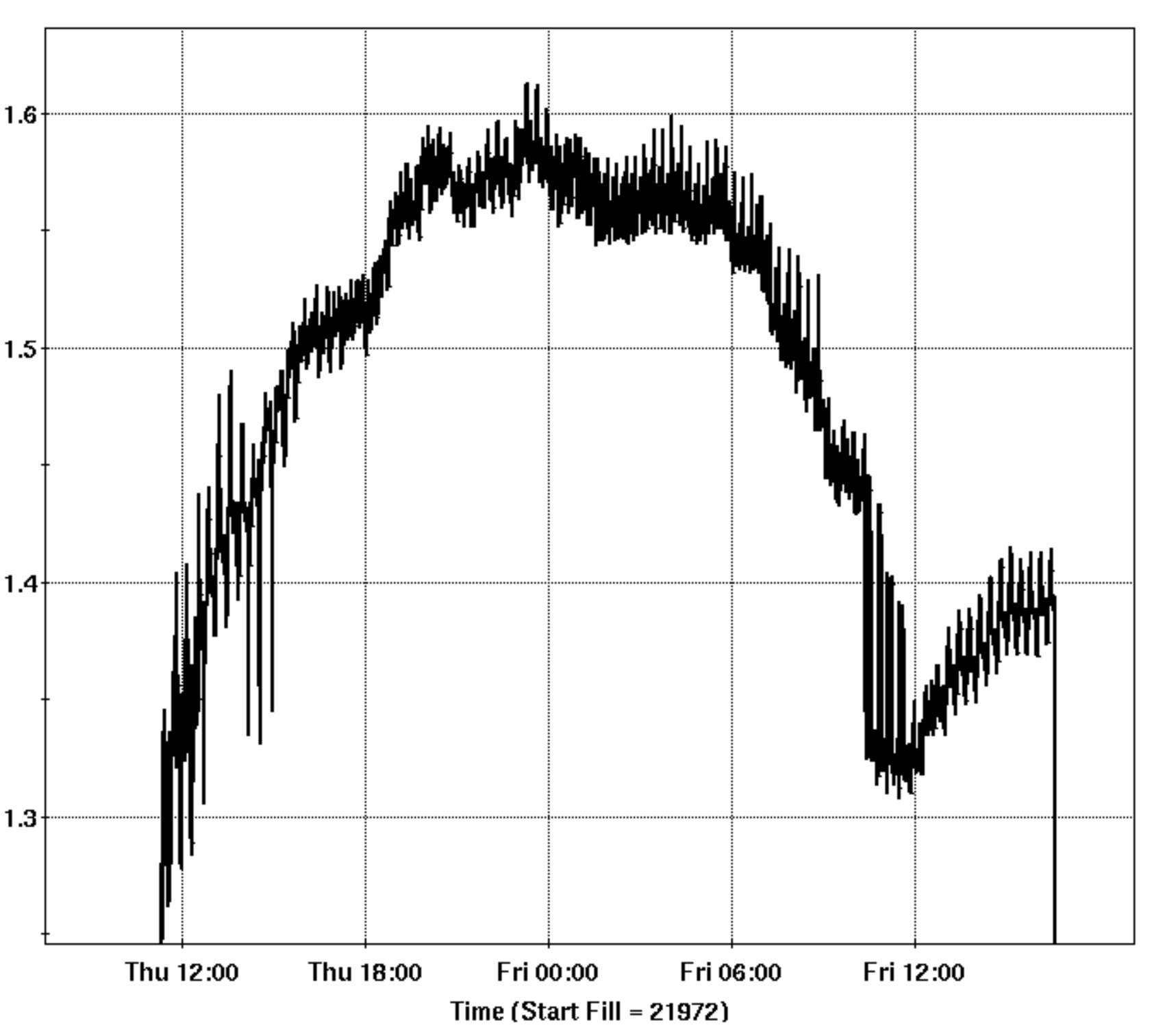 LEReC Laser Overview
60W Amp. Pump:

Inappropriate cooling water flow
Required daily current adjustments to reach nominal output power
976nm Pump
1W
DC
YDF
SC
YDF
SC
YDF
Mach-Zehnder
976nm Pump
704 MHz High-Order-Modelocked Oscillator
EOM
ISO
60W
976nm Pump
Non-Critically PMLBO Crystal
160-200W
85µm, 80cm fiber rod
PC
SHG
Polarizer
Intensity Control
Temporal Shaping
EOM
Output
20-30W cw 9.1&704MHz
Output
12-18W cw 9.1&704MHz
60W Amplifier effects of insufficient Flow
Returnline
Temp.
Flow
60W Amp OFF
60W Amp ON
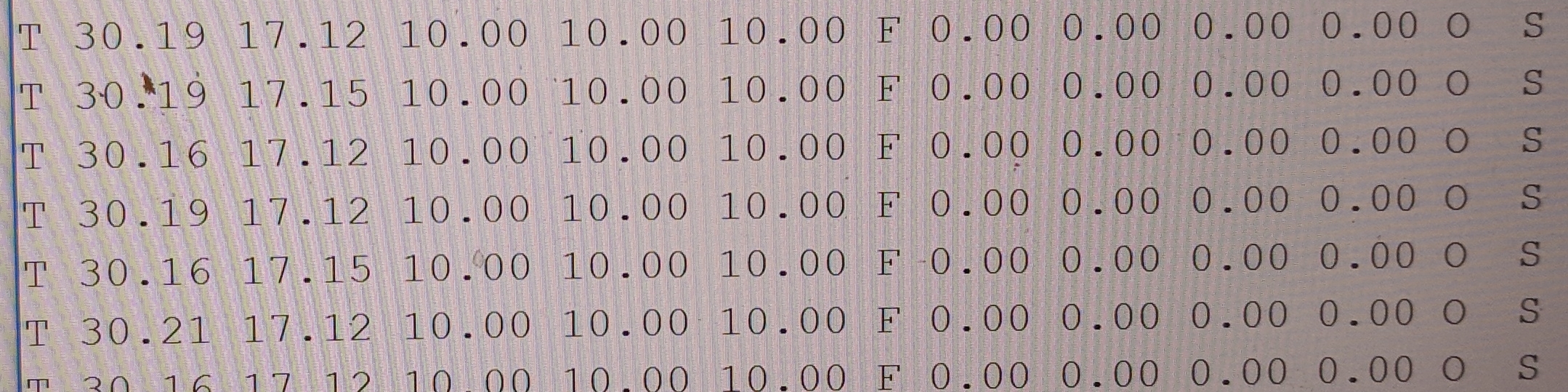 LEReC Laser Overview
Optics and Rod cooling loop:

Inappropriate cooling water flow
Room temperature related power fluctuations
976nm Pump
1W
DC
YDF
SC
YDF
SC
YDF
Mach-Zehnder
976nm Pump
704 MHz High-Order-Modelocked Oscillator
EOM
ISO
60W
976nm Pump
Non-Critically PMLBO Crystal
160-200W
85µm, 80cm fiber rod
PC
SHG
Polarizer
Intensity Control
Temporal Shaping
EOM
Output
20-30W cw 9.1&704MHz
Output
12-18W cw 9.1&704MHz
Old LEReC Laser Cooling System
Main Amplifier Pump laser
Fiber coupling heat sinks
Beam dumps
Main Amplifier Rod
60W Amplifier Pump Diode
Thermotek
T255

Flow: <0.5 l/min
Temp: 24°C/31°C
Thermofischer
AC125A50 Circulating Bath
Flow: <0.5 l/min
Temp: 16°C/18°C
Thermofischer 1400

Flow: 11 l/min
Temp: 37.5°C
New LEReC Laser Cooling SystemUpgraded last week of May
Main Amplifier Pump laser
Fiber coupling heat sinks
Beam dumps
Main Amplifier Rod
60W Amplifier Pump Diode
Thermotek
T257p

Flow: 1.3 l/min
Temp: 29.5°C/30°C
Polyscience
LS51

Flow: 2 l/min
Temp: 18°C/18.5°C
Thermofischer 1400

Flow: 11 l/min
Temp: 37.5°C
Results with new Cooling System
IR Power Monitor:
Old Cooling system
New Cooling system
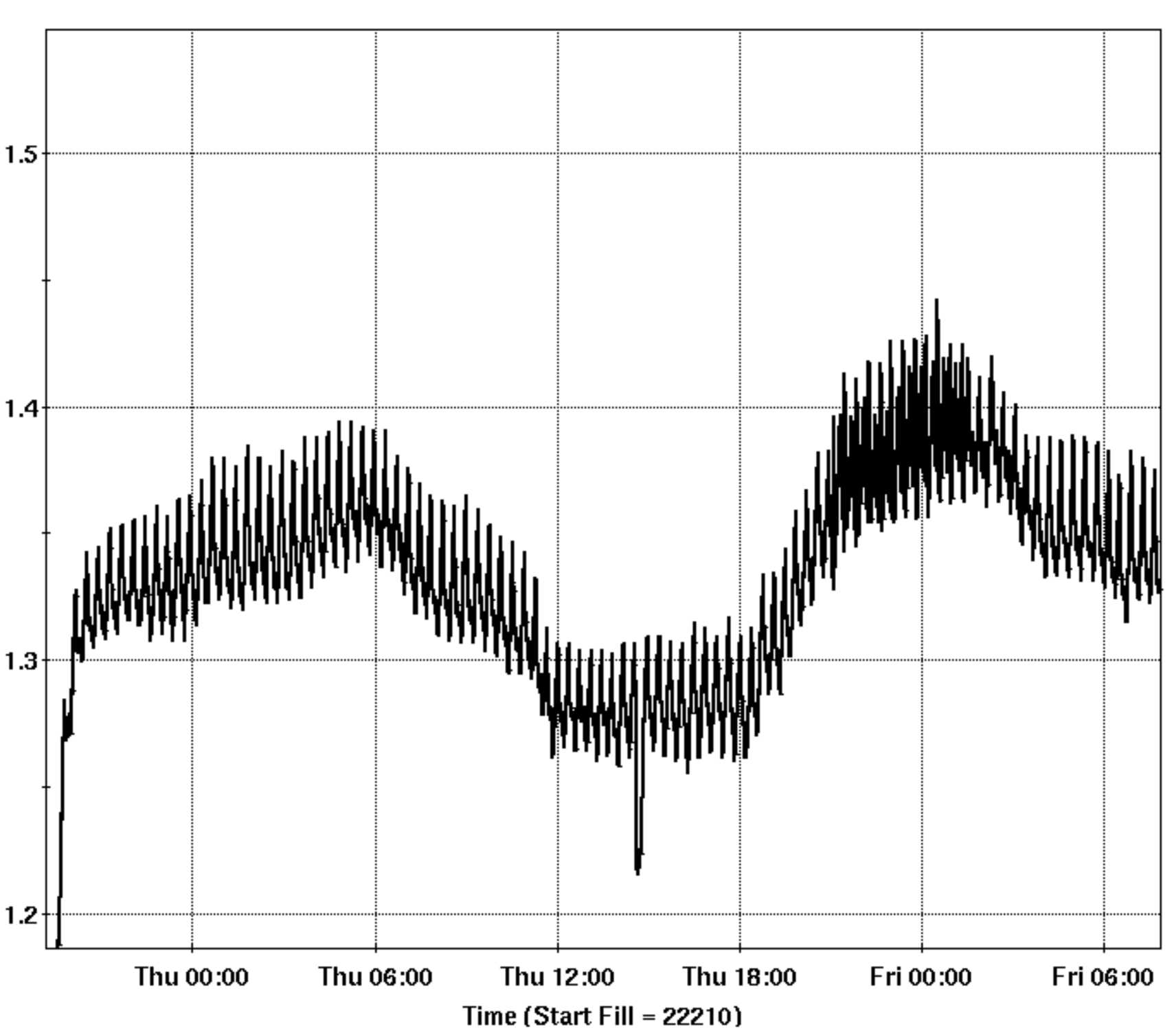 Results with new Cooling System 60W Amplifier
Returnline
Temp.
Flow
60W Amp OFF
60W Amp ONFlow higher afterremoving algae
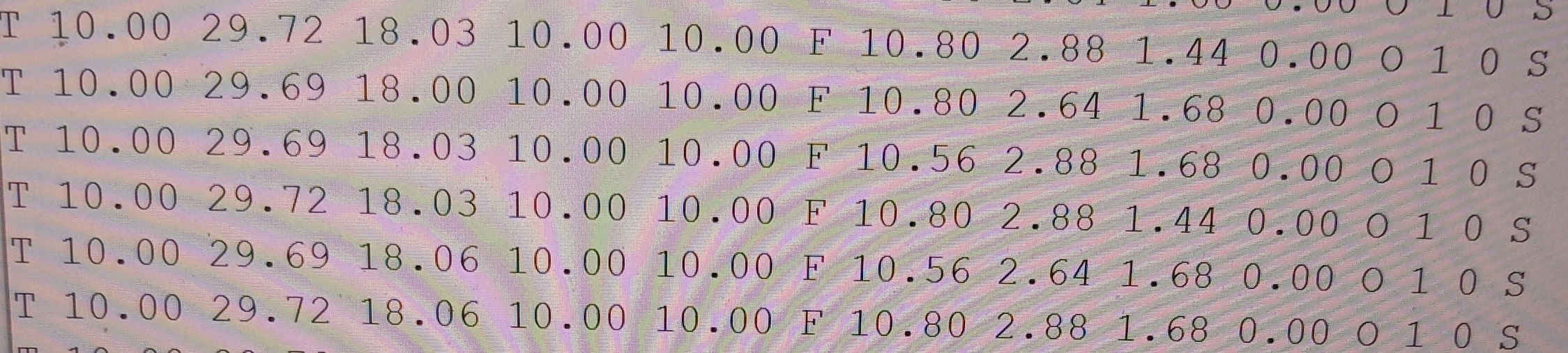 LEReC Laser Overview
976nm Pump
Non-Critically PM SHG stage:

12-15% PV Power fluctuations driven by room temperature and IR power fluctuations
1W
DC
YDF
SC
YDF
SC
YDF
Mach-Zehnder
976nm Pump
704 MHz High-Order-Modelocked Oscillator
EOM
ISO
60W
976nm Pump
Non-Critically PMLBO Crystal
160-200W
85µm, 80cm fiber rod
PC
SHG
Polarizer
Intensity Control
Temporal Shaping
EOM
Output
20-30W cw 9.1&704MHz
Output
12-18W cw 9.1&704MHz
Phase matching Technique comparison
Non-Crititally PM Crystal
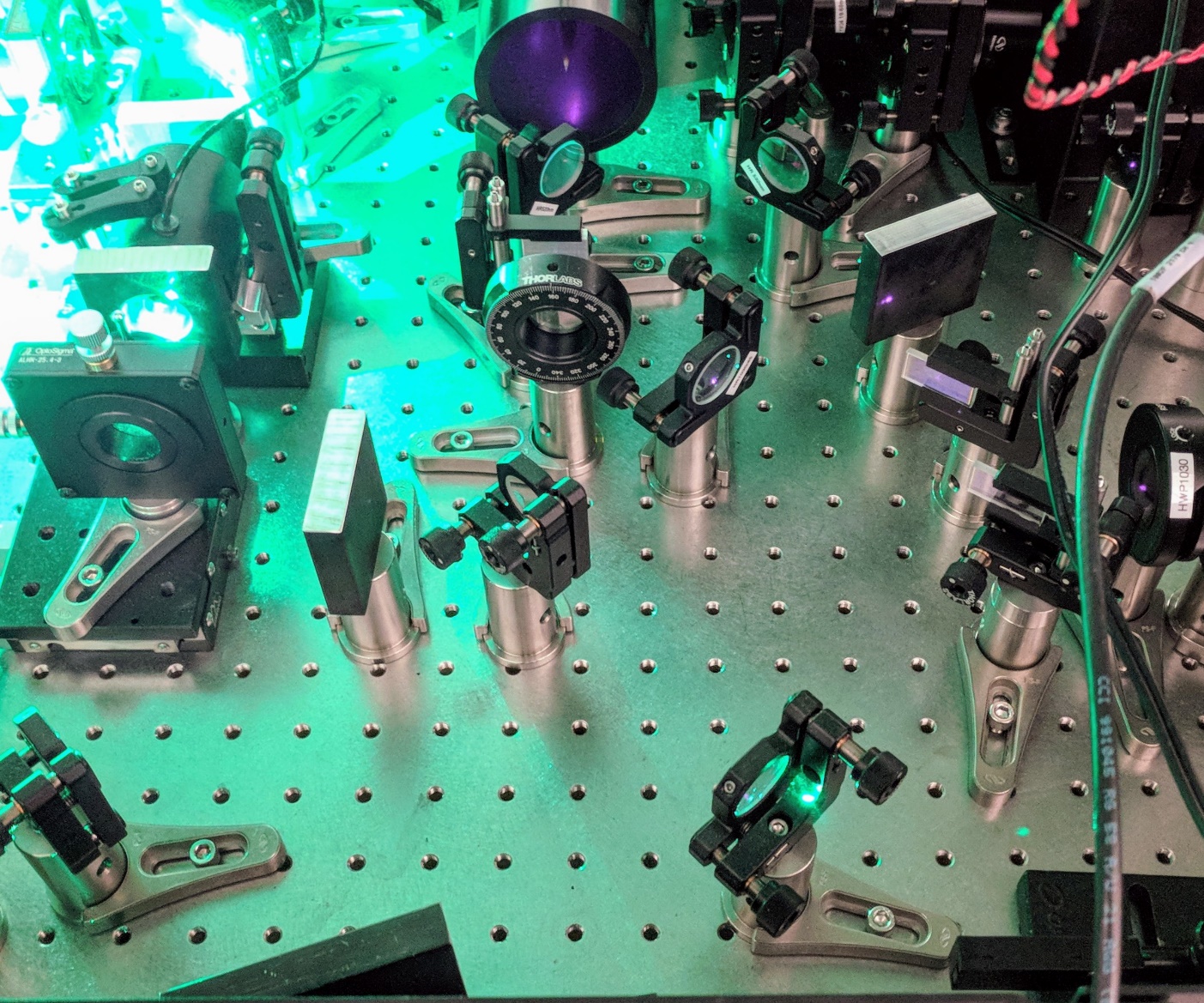 Crititally PM Crystal
Experiment to examine the output stability of both techniques in an unstable environment
The IR Beam is Split after the Pockels Cell
Converted Beam Power is measured individually and simultaneously
Critically PM Crystal is cut for 1064nm light => low conversion efficiency, but relative power fluctuations for 1030nm cut crystal are equivalent
Phasematching Technique comparison
Power Split:
Total:		49W
Non-Critical:	41W
Critical:		8W


Average Powers (W):

Non-Critical:	16.92
Critical:		0.07
Phasematching Technique comparison
Power Split:
Total:		49W
Non-Critical:	9W
Critical:		40W


Average Powers (W):

Non-Critical:	3.41
Critical:		0.366
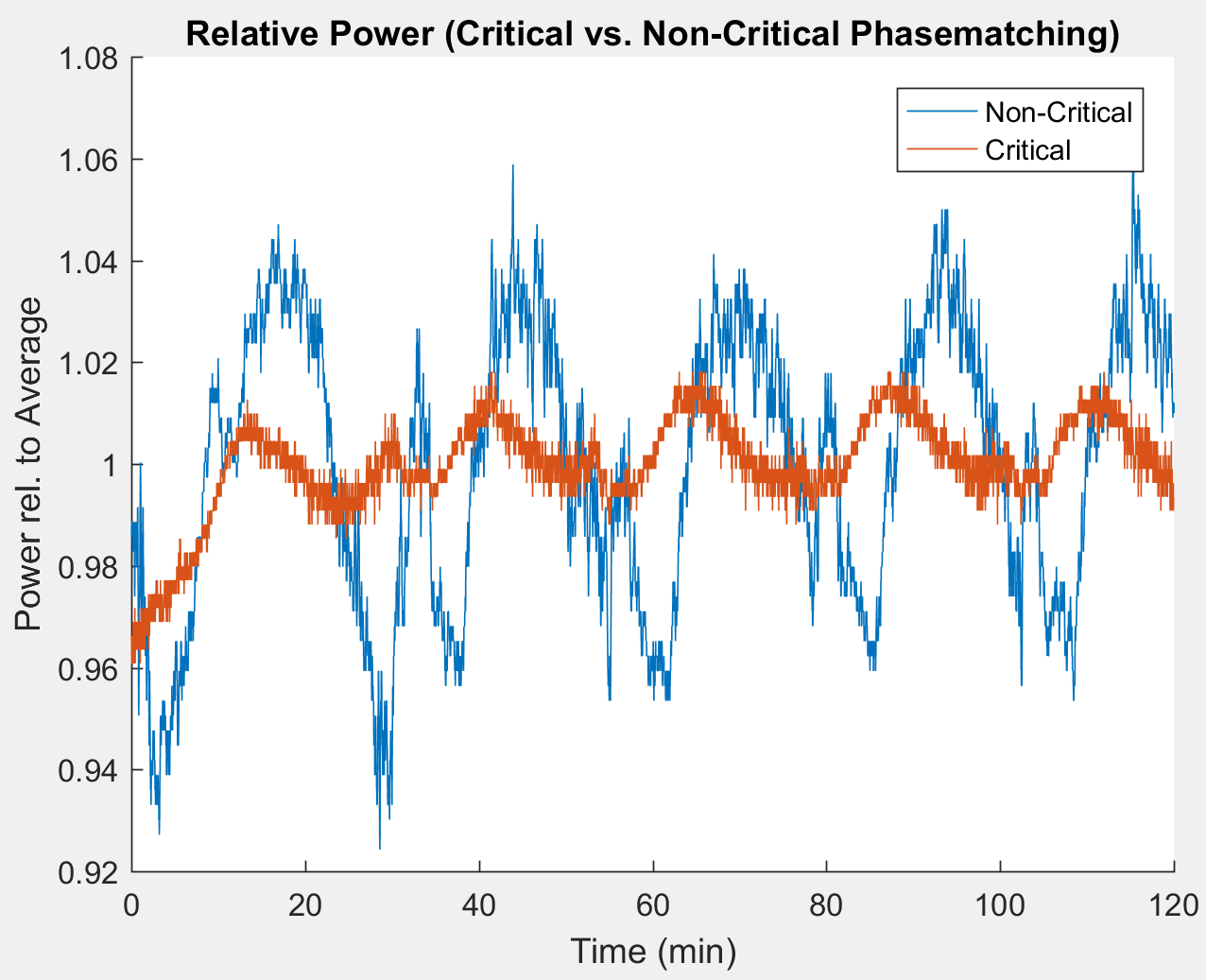 LEReC Laser Overview
976nm Pump
1W
DC
YDF
SC
YDF
SC
YDF
Mach-Zehnder
976nm Pump
704 MHz High-Order-Modelocked Oscillator
EOM
ISO
60W
Intensity Control EOM:

Insufficient and unstable extinction ratio due to temperature fluctuations induced by room temperature and Laser power fluctuations.
976nm Pump
Non-Critically PMLBO Crystal
160-200W
85µm, 80cm fiber rod
PC
SHG
Polarizer
Intensity Control
Temporal Shaping
EOM
Output
20-30W cw 9.1&704MHz
Output
12-18W cw 9.1&704MHz
Measurement of the EOM Extinction Ratio
Extinction Ratio requirement: >100

EOM extinction ratio fluctuates with AC cycle.
Could be room temperature or laser heating related
Further measurements have to be conducted after system improvements
Possible replacement with AOM or regular Pockels Cell

Small Crystal Aperture and long crystal leads to wavefront distortions
LEReC Laser Overview
976nm Pump
1W
DC
YDF
SC
YDF
SC
YDF
Mach-Zehnder
976nm Pump
Temporal Shaping:

Small Crystal aperture leads to clipping and beam distortion
High power induces thermal lens
704 MHz High-Order-Modelocked Oscillator
EOM
ISO
60W
976nm Pump
Non-Critically PMLBO Crystal
160-200W
85µm, 80cm fiber rod
PC
SHG
Polarizer
Intensity Control
Temporal Shaping
EOM
Output
20-30W cw 9.1&704MHz
Output
12-18W cw 9.1&704MHz
Beam Quality Degradation
Gun Table
Relay Table
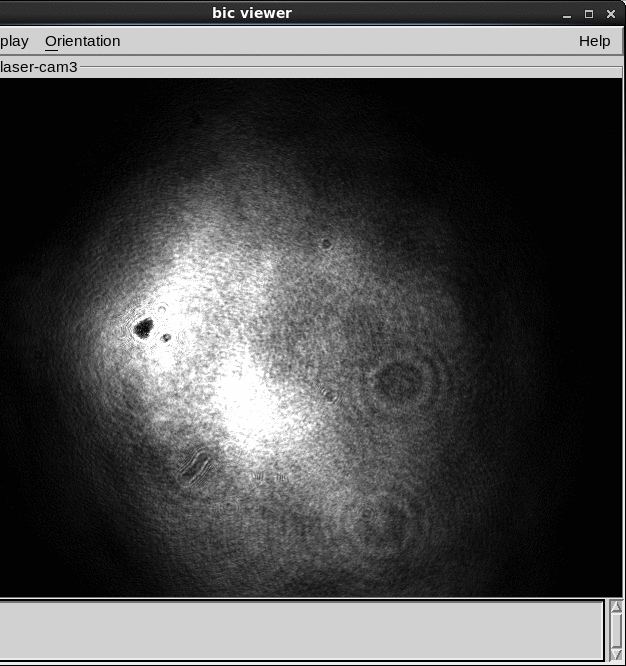 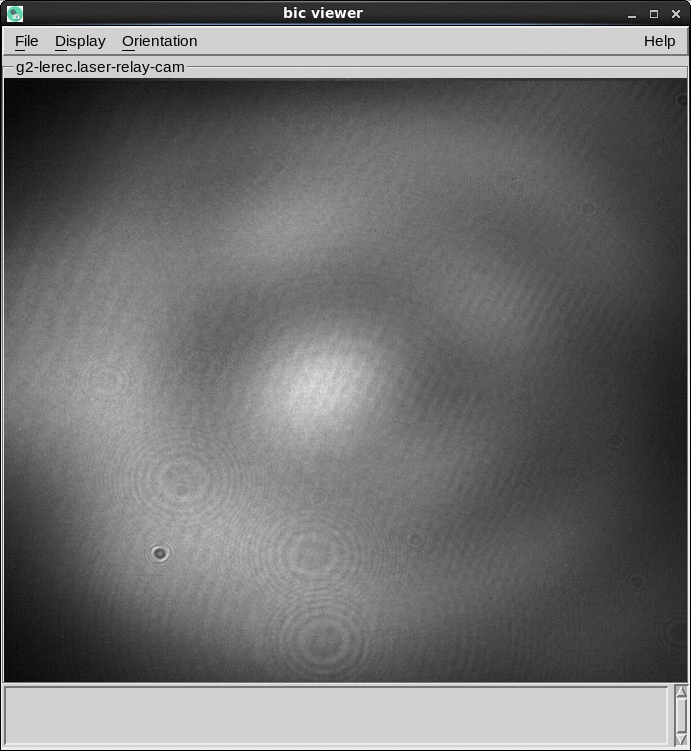 Wavefront distortion and clipping leads to non-uniform laser beam profile on the Gun table.
Sources need to be identified and removed to achieve the proposed Gaussian Profile.
Remote Control and Diagnostics
Pockels Cell  
	- Analog Control through VME, Error Readback
Intensity Control
	- RS232 Control over the rotation of a HWP
Steering
	- Piezo Mirror in Trailer and on Relay Table
	- Zoom Lens to adjust beam size on Gun Table
	- 2 Axis motion for steering on Cathode on Gun
	  Table
	- Position Feedback
Chillers
	- T257p
	- Polyscience LS51
	- ThermoFischer 1400
Power supplies
	- Newport (PreAmps)
	- TDK Lambda (60W Amp)
	- Main Amp
Sensors and Cameras
Temp:  	Main Amplifier Coolant
	Power Amplifier Coolant
	Main Amplifier SurfaceFlow:  	Main Amplifier
	Power Amplifier
	Dump Loop
Power:    	LP on Gun Table (Live)     	(3W Thermal Sensor)
                	LP on Gun Table (Flipper)	(50W Thermal Sensor)
	IR Monitor in Trailer
	IR Dump Power in Trailer
	Green Power monitor in TrailerDiodes:   	IR 9.1MHz Macrobunch Signal                 	SHG Train Signal
	PreAmp signal	60WAmp Signal
Cameras:	Relay Table
	Gun Table
	Exit Table
Current		Planned
General Open Tasks
Finalizing Laser enclosures in the trailer
Shot-to-Shot motion of the Laser beam due to airflow blowing at the beam in the trailer
Installation of more diagnostics
Output power information after every amplification stage
Dumped pump laser power
Upgrade of Cooling loops
Separation of beam dumps from sensitive amplifier equipment
Rework loops to remove mixed metal configurations
Critical QuestionsWhere are we and where should we be?
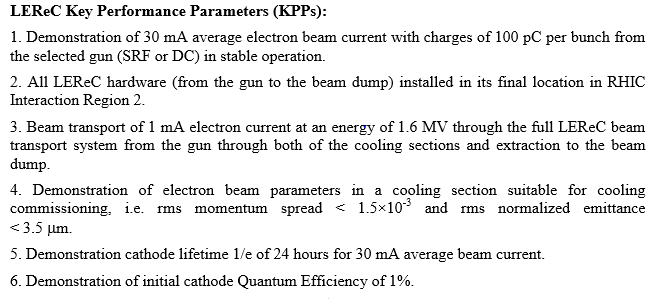 Key Parameters affectedby laser performanceTo be completed by endof LEReC commissioning phase
(End of 2018)
Demonstration of 30mA requires sufficient Laser Power.- 8W on the Gun table have been demonstrated without aperture (1%QE 8W Laser = 33mA)
All Hardware Installed.- Beam stabilization through the Transport, as well as other Laser design changes are not yet installed
4.   Demonstration of Beam parameters suitable for cooling.      - Temporal Laser Pulse shape measurement still outstanding. Electron Pulse shape with         Transverse Deflecting Cavity performed and temp. shaping setup optimized.
BM = Before cooling system modifications
AM = After cooling system modifications
Critical Questions
When can we expect stable laser intensity: Both short and long term?
When can we expect the thermal lens issues in the temp. shaping crystals to be resolved?
Should we expect 10W on the gun table or on the cathode as maximum?
What can be done to provide a more uniform laser profile on the gun table
Laser intensity stability in IR already incresed (BM: Short term 6% PV Long term 20% PV)				              (AM: Short term 4% PV Long term 18% PV)Main part of power fluctuations originate in SHG stage, not IR. (Still >12% PV Short term)

2,3,4: 	All connected to the same stage: Temporal Shaping	Long crystals = Strong thermal lensing	Very Large laser beam diameter = Clipping and beam quality degradation	Stage is last in system. Improvements happen from the top to bottom of the systemPossible solutions:	Larger Aperture Crystals = Less clipping for same beam size		YVO4 Crystals not available with larger aperture
		BBO Available, but twice the crystal thickness necessary 
	Use of interferometers to reduce total crystal length 		(Misalignment robust interferometer in design stage)
Conclusion
Many open tasks to reach the originally proposed performance specifications
Appropriate steps have been taken during Run18 which led to improvements
24/7 capability
System protection
Increased repeatability and reliability
Increased power transport to the gun
Time remains very tight to enable remote control, performance improvements and diagnostic design, installation and comissioning before the end of LEReC commissioning phase
Acknowledgements
Laser group: Michiko Minty, Brian Sheehy (retired), Zhi Zhao, Patrick Inacker & Linh Nguyen 

LEReC AIP Project Team under the lead of Alexei Fedotov

CAD Support groups
Measurement of the EOM Extinction Ratio
EOM was set up to dump all light into the High power meter(Simulates Tripped MPS system)

Leaking light intensity was measured and compared to EOM in 100% transmission mode
Intensity Control
Low Power Meter
High Power Meter
Temp. Shaping
EOM
Temporal Shaping
Large beam in Temp. Shaping Crystals clips on the Crystal edges

Small beam in Temp. Shaping Crystals leads to extreme thermal lens
YVO4 Crystals
Temp. Shaping with interferometers
No Misalignment
Angle Misalignment
Not Robust
Robust
Laser Protection System
Room Interlock
Personal Protection
Interlock Box
Machine Protection(Laser MPS)
Independent systems
Both have to agree to enable the Laser
Sensor Box
Power/Fluorescence
Temperature
Laser
Chiller
Temperature
Flow
Laser Protection System Flow Chart
Monitoring Loop
If YESEnable System
Monitored Parameters
Look up Failure Mode
In Range to SetPoints?
YES
if Main_Amp_Chiller_Flow == 0Interlock_Main_Amp;
Alert_Operators;

If Chiller_Pre_Amp_Flow == 0
Interlock_Entire_System;
Alert_Operators;

...
Chiller Temp.

Chiller Flow

Module Temp.

Power

...
When Interlocked: Wait for RESET
NO
LEReC Laser Transport
Relay Table Layout
To LEReC
+35“
f = 7m
Camera
+12“
To CEC
Camera
Gun Table Layout
From Relay Table
Photodiode
Motorized
Zoom lens
Pinhole Wheel
Power Meter
X-Motion
Sampler
f = 1m
Flip-Mirror
Motorized 
tilt-mirror
Filter Wheel
Y-Motion
Power meter
To DC-Gun
Camera